تقدیم نمایم خود را
تقدیم نمایم خود رابا حمد ای روح خداشکر که هدیه نمودیعیسی را به ما
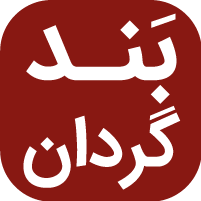 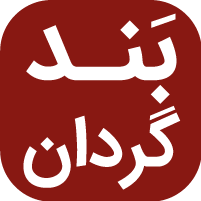 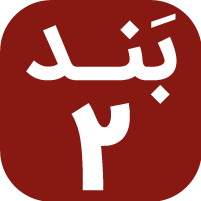 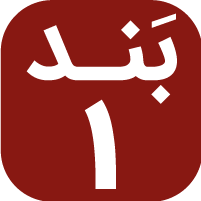 ملجا و صخرهٔ منپدر ای سرور منشکر که هدیه نمودیعیسی را به ما
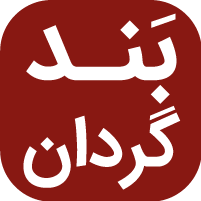 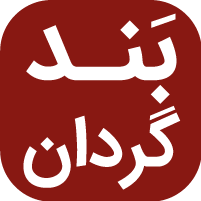 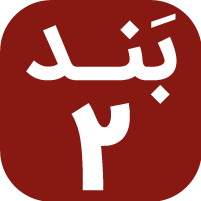 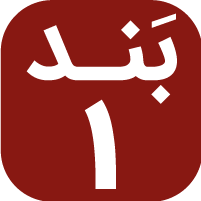 ضعیف گوید قوی هستمدر فقر غنی هستماین است طریق خدای زنده
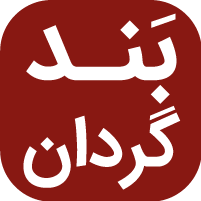 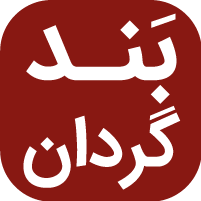 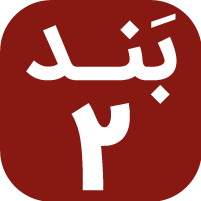 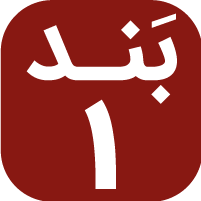 ضعیف گوید قوی هستمدر فقر غنی هستماین است طریق خدای زنده
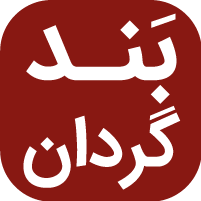 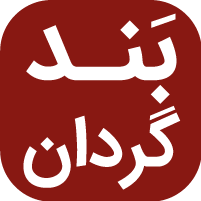 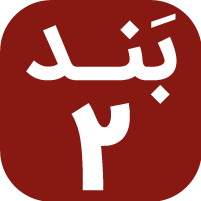 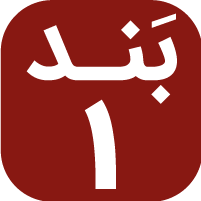